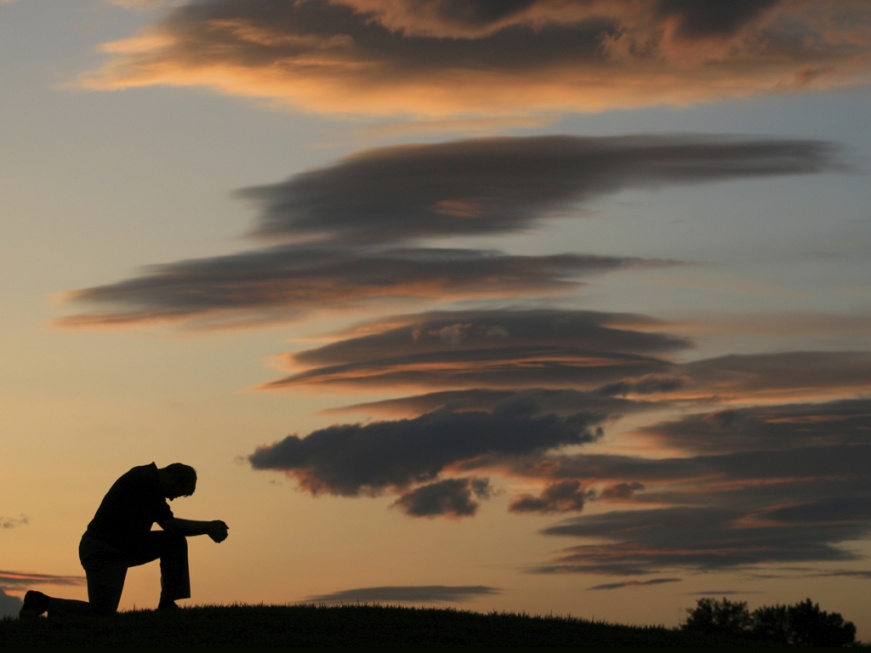 PRAY Ohio!
2014 Mission Ohio Prayer Initiative
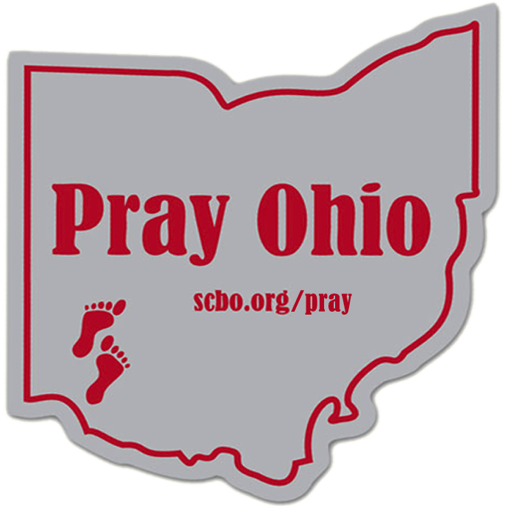 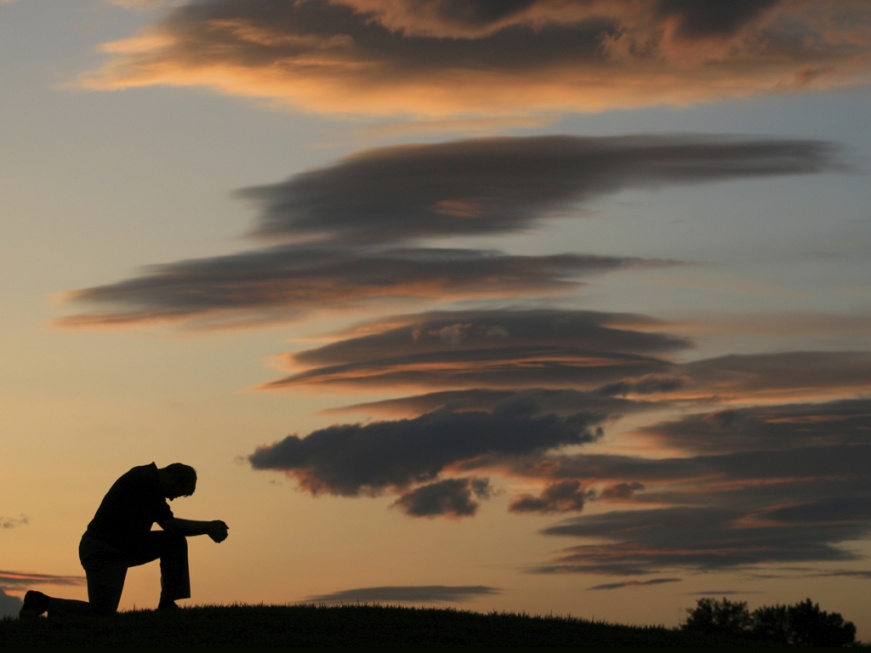 PRAY Ohio!
‘The Father will never give you a template for life or ministry that eliminates the need for a daily conversation with Him.’
– Mike Harland
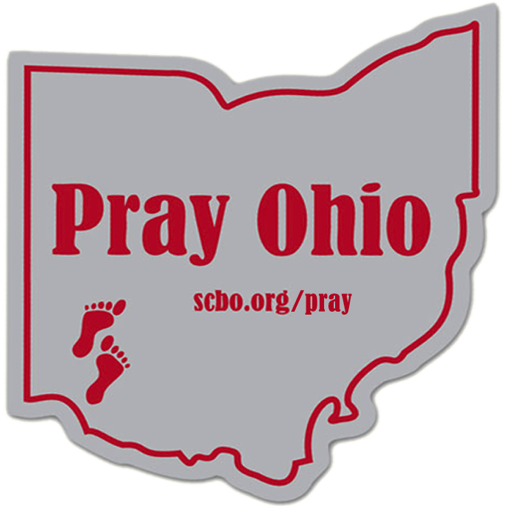 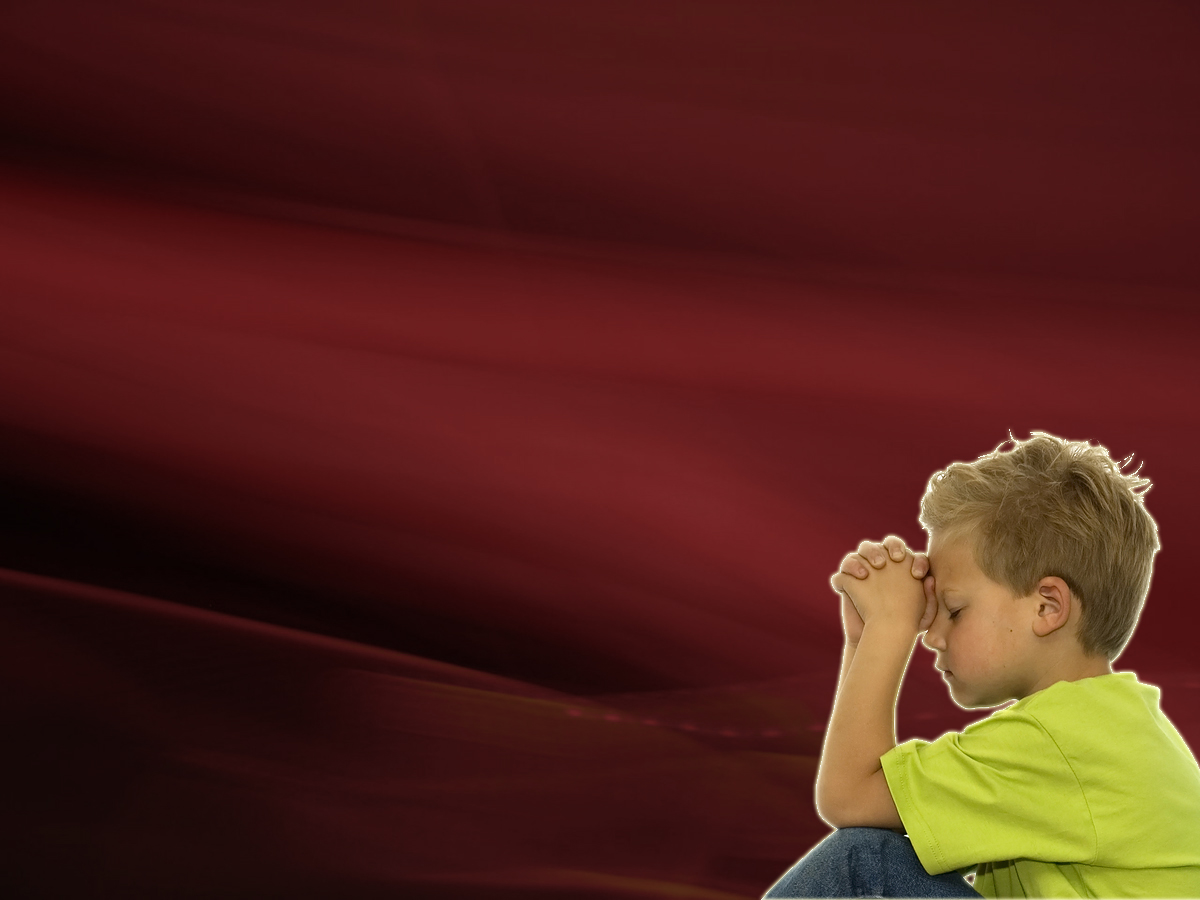 A Call to Prayer
Prayer is the Priority		for Christian Living

 Colossians 4:2
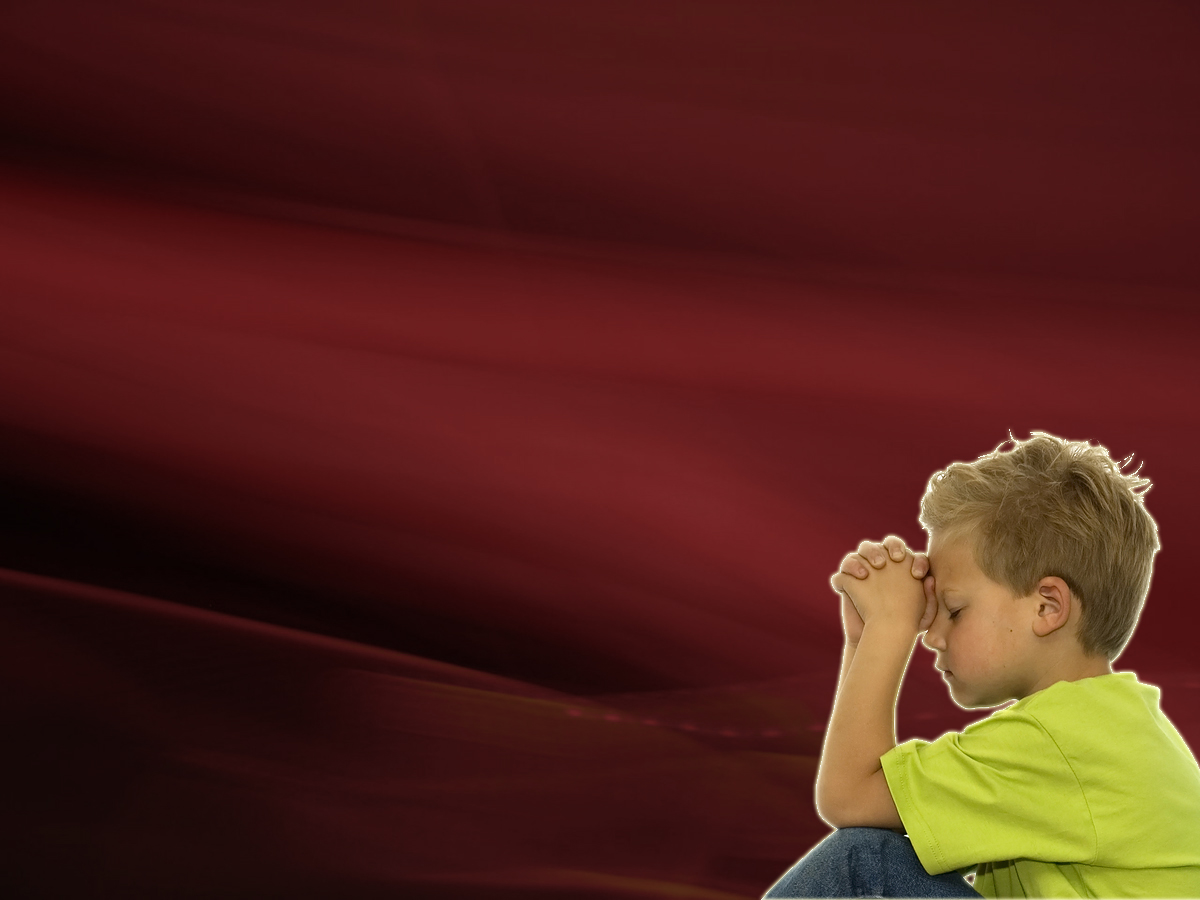 A Call to Prayer
“The one concern of the devil is to keep Christians from praying. He fears nothing from prayer-less studies, prayer-less work, and prayer-less religion. He laughs at our toil, mocks at our wisdom, but trembles when we pray.”  
 Samuel Chadwick
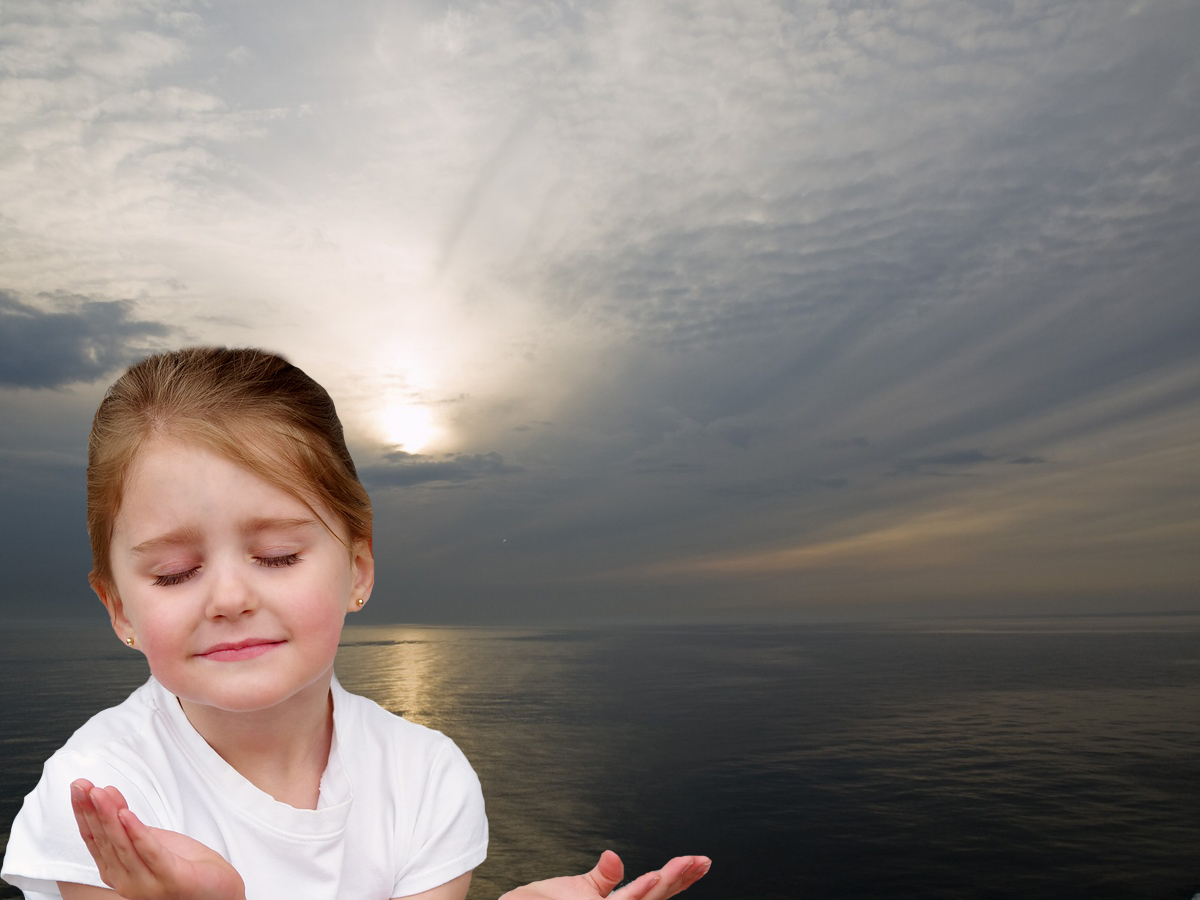 A Call to Prayer
Prayer is Christ’s Priority			 for His Church
 
Mark 11:17
“My house shall be called a house of prayer for all nations…”
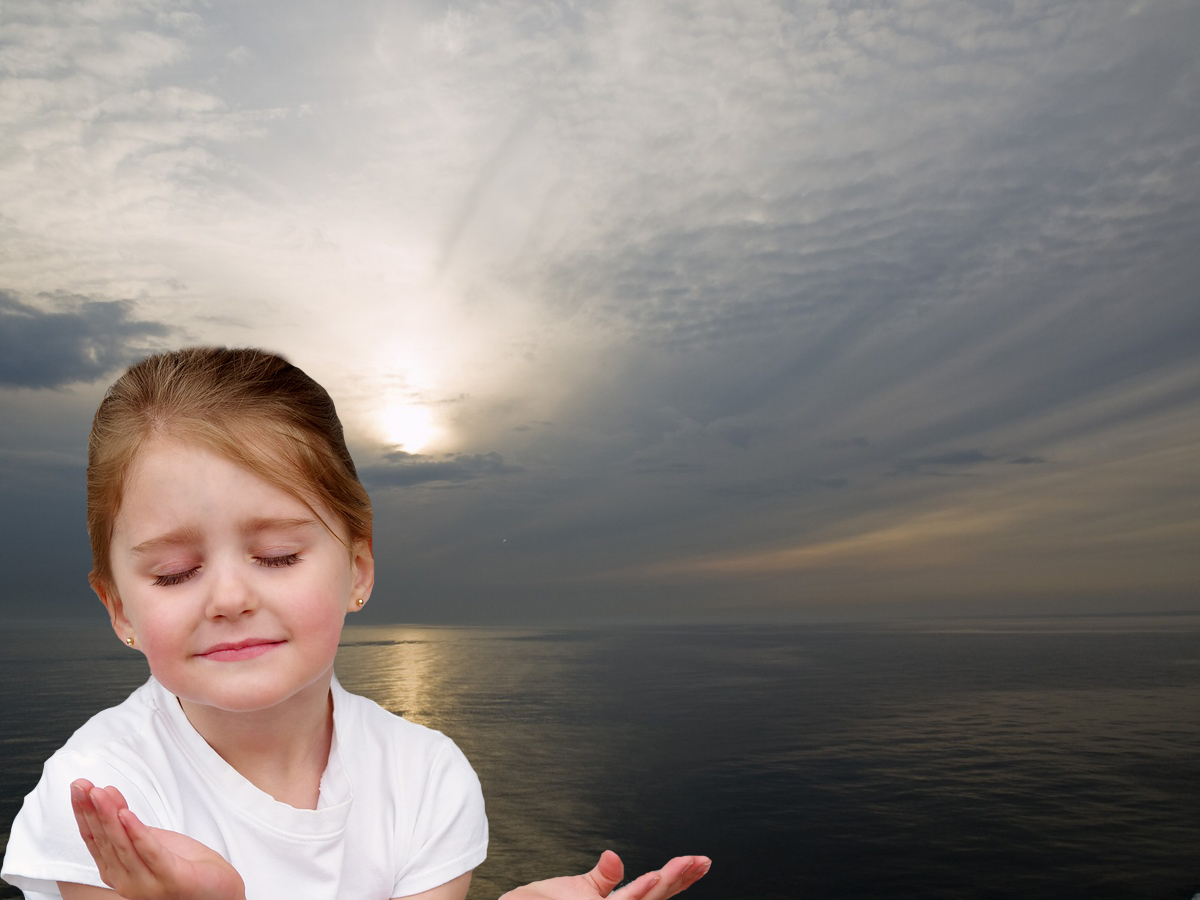 A Call to Prayer
Prayer is Christ’s Priority				for His Church
 
 How are we known in the	community?
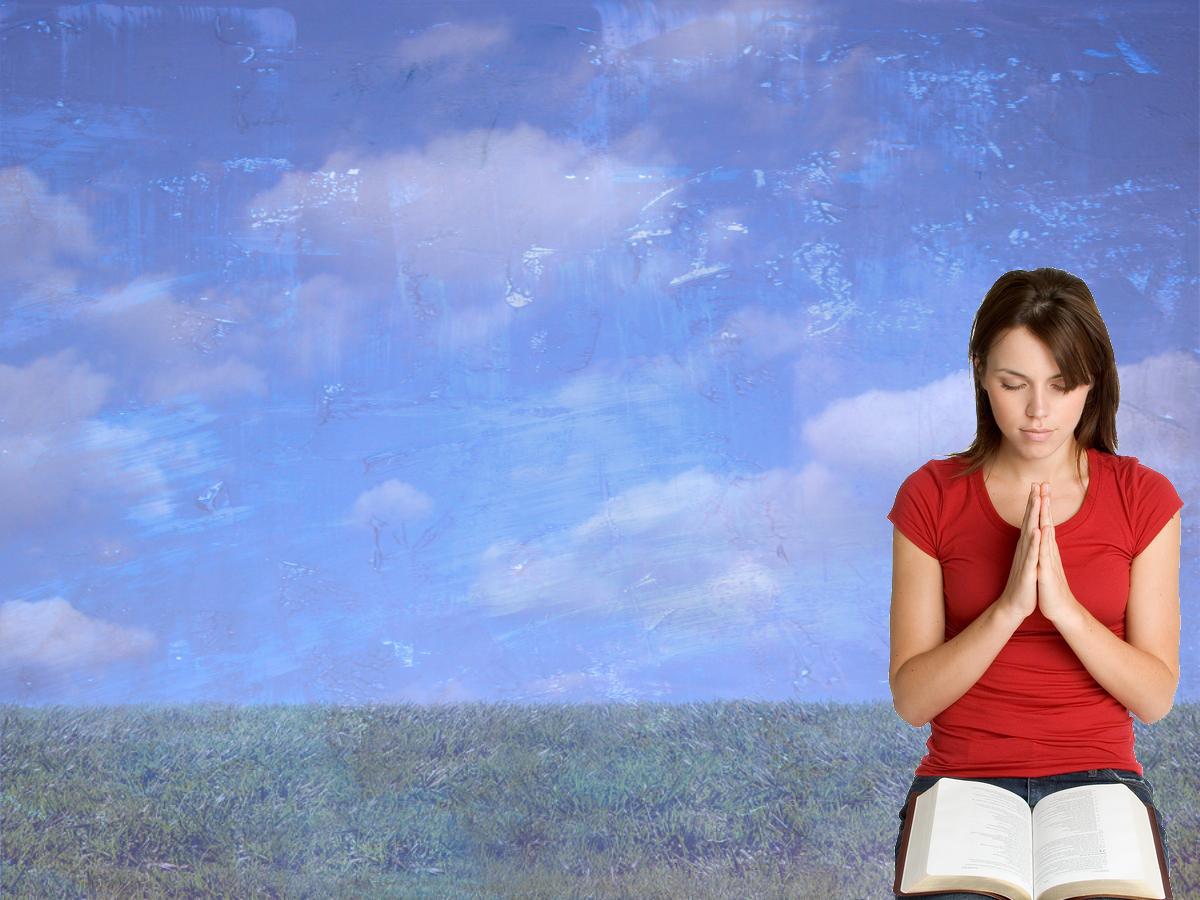 A Call to Prayer
Prayer together is 			Priority for the					Church

	Acts 6:4 “We will give 			ourselves continually to 		prayer and the ministry 			of the word.”
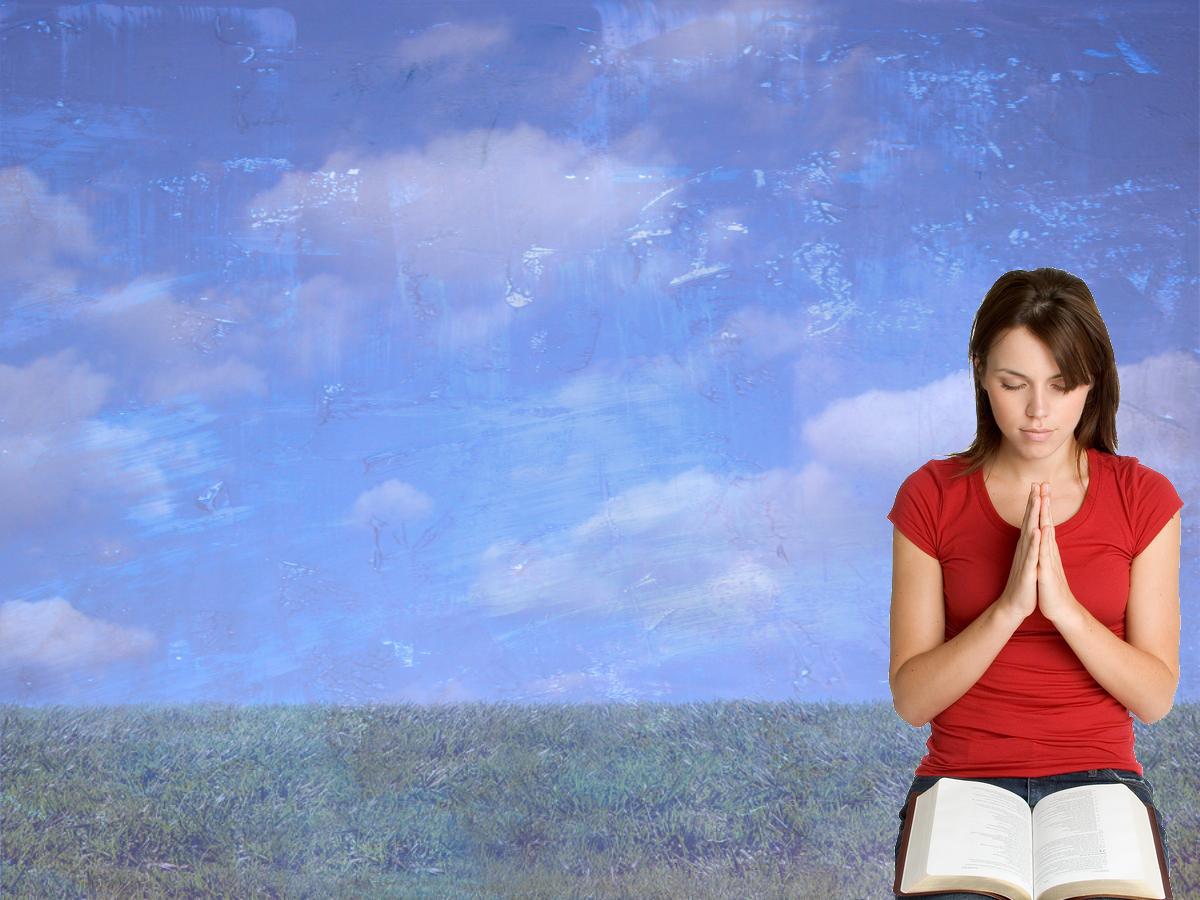 A Call to Prayer
Prayer together is 			Priority for the					Church
	
	“The greatest workings of
	God come by corporate
	prayer…     
John Franklin
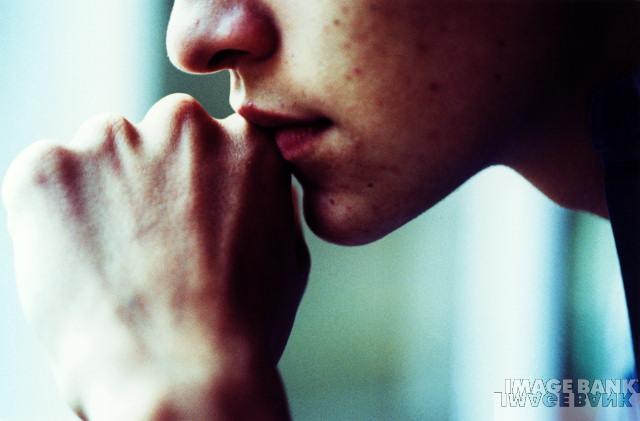 A Call to Prayer
Change?

New ideas?

Unity?
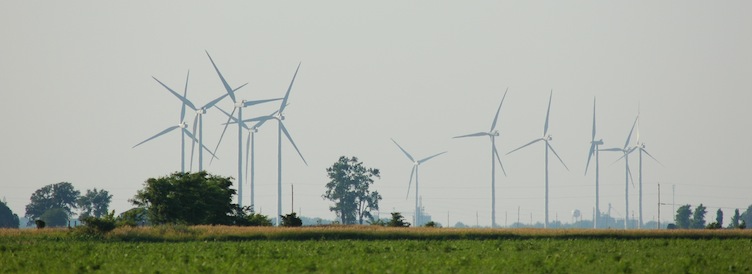 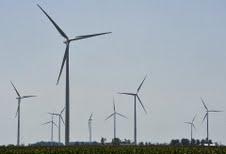 The wind blows where it wishes, and you hear the sound of it, but cannot tell where it comes from and where it goes. So is everyone who is born of the Spirit.”  John 3:8And suddenly there came a sound from heaven, as of a rushing mighty wind, and it filled the whole house where they were sitting. Acts 2:2
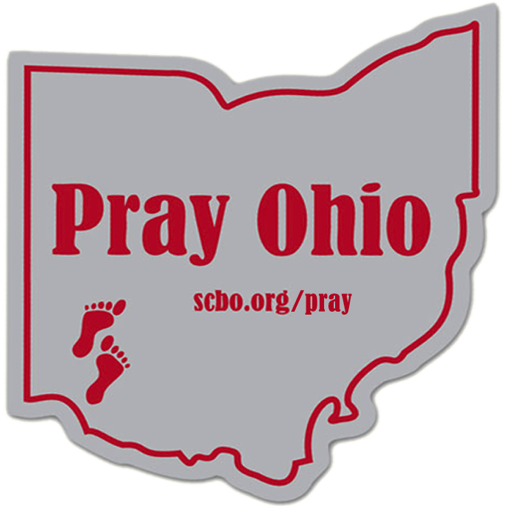 PRAY Ohio 2014
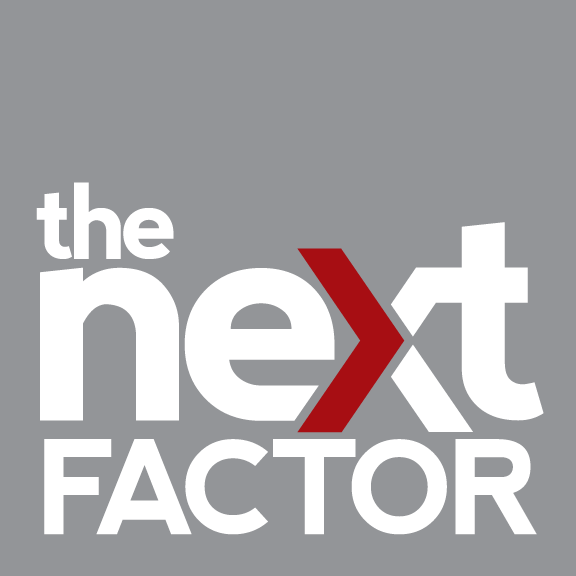 Pray for Presenting Christ
February
Pray for Promoting Growth
June
Pray for Planting Churches
October
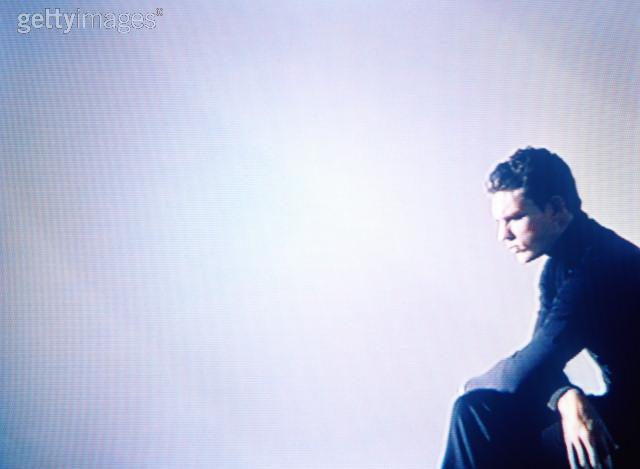 A Call to Prayer
www.scbo.org/pray

Encourage
Equip
Experience
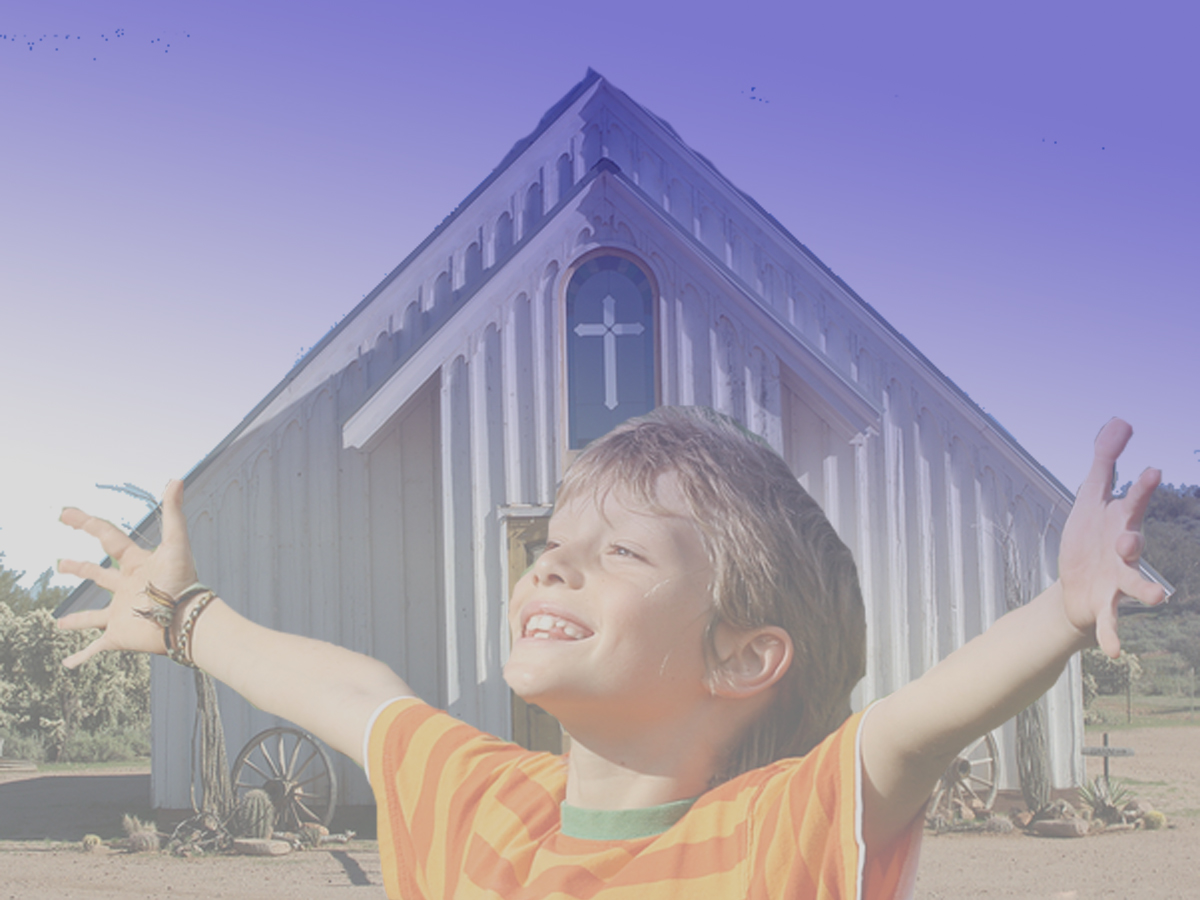 A Call to Prayer
Reverence
	Psalm 100
	Hebrews 13:15
	Revelation 5:8-14
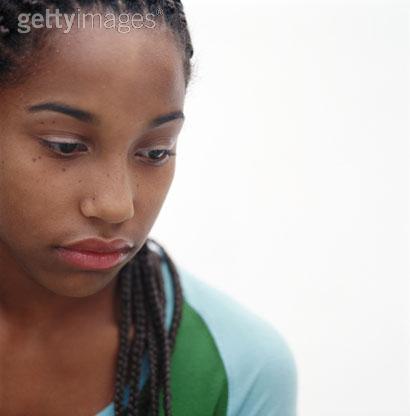 A Call to Prayer
Reflection
	Psalm 46:10
	Psalm 62:5-8
	Psalm 131
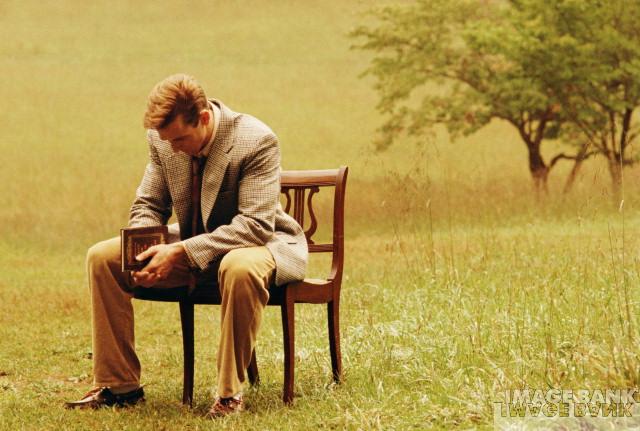 A Call to Prayer
Repentance
	Amos 7:7-8
	Ezekiel 14:1-14
	Psalm 51
	Psalm 66:18
	Psalm 139:23-24
	Isaiah 59:1-2
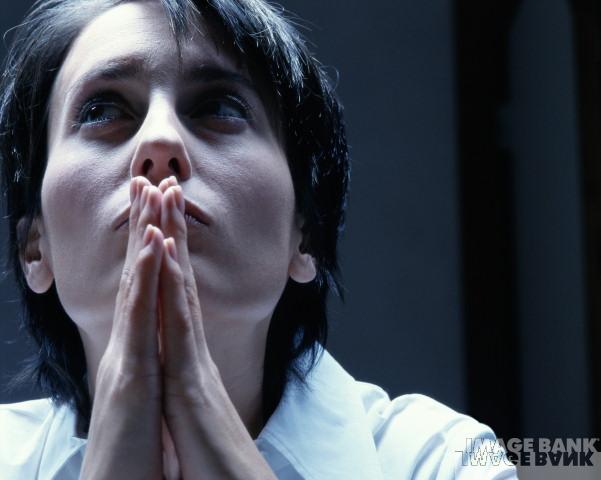 A Call to Prayer
Restoration
	1 John 1:9
	Psalm 16:11
	Lamentations 3:22-23
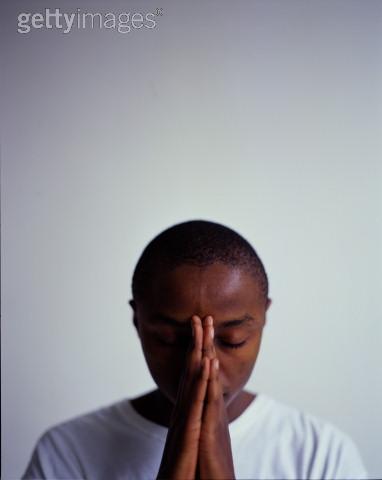 A Call to Prayer
Requests
	Matthew 7:7
	Philippians 4:6-7
	James 5:16
	1 Timothy 2:1
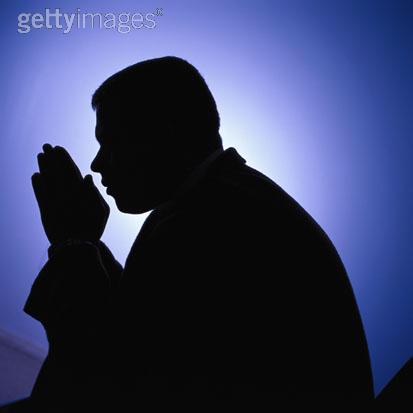 A Call to Prayer
Requests
Share your greatest personal 				need
Share your greatest desire for 				your church
Share one lost person
Share one Christian who needs 			restoration
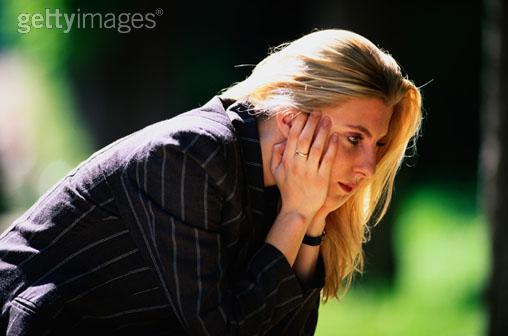 A Call to Prayer
Requests
Focus – 
Unreached and 			Underserved				 	people groups
North America
World
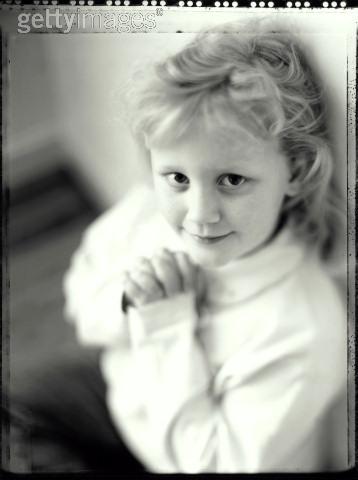 A Call to Prayer
Renewal 
	Isaiah 40:31
	Romans 12:1-2
	Hebrews 10:19-25
A Call to Prayer
Hebrews 10:19-2519 Therefore, brethren, having boldness to enter the Holiest by the blood of Jesus, 20 by a new and living way which He consecrated for us, through the veil, that is, His flesh,
A Call to Prayer
Hebrews 10:19-2521 and having a High Priest over the house of God, 22 let us draw near with a true heart in full assurance of faith, having our hearts sprinkled from an evil conscience and our bodies washed with pure water.
A Call to Prayer
Hebrews 10:19-2523 Let us hold fast the confession of our hope without wavering, for He who promised is faithful. 24 And let us consider one another in order to stir up love and good works,
A Call to Prayer
Hebrews 10:19-2525 not forsaking the assembling of ourselves together, as is the manner of some, but exhorting one another, and so much the more as you see the Day approaching.
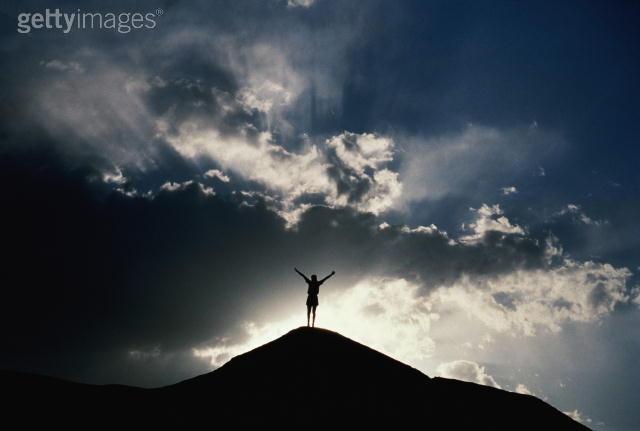 A Call to Prayer
Rejoicing
	1 Corinthians 15:57
	1 Thessalonians 5:18
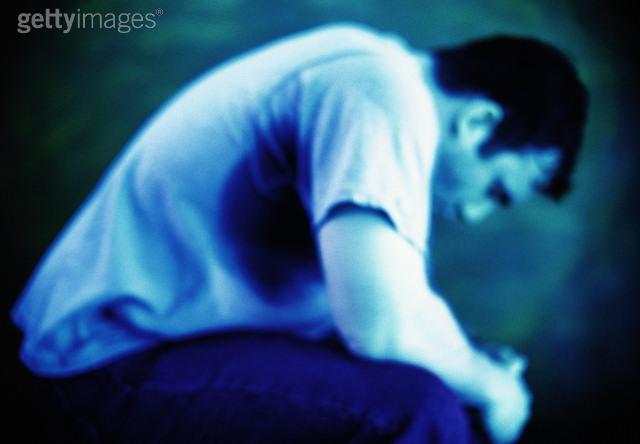 A Call to Prayer